COsegregation OnLine (COOL) -accurate Bayes factor co-segregation analysis
Refresher, practical example and thoughts
George Burghel
Evolution of Segregation analysis
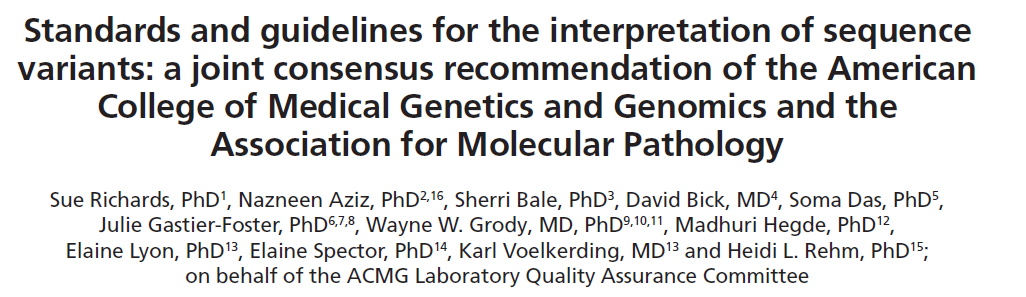 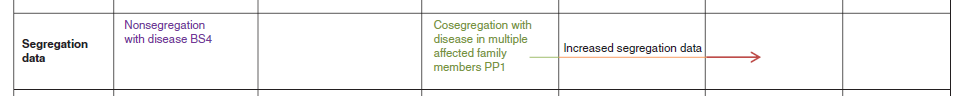 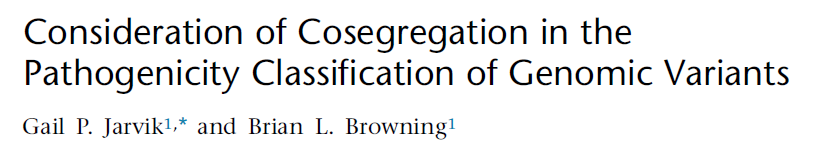 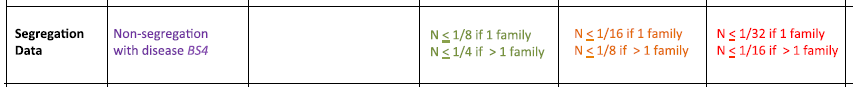 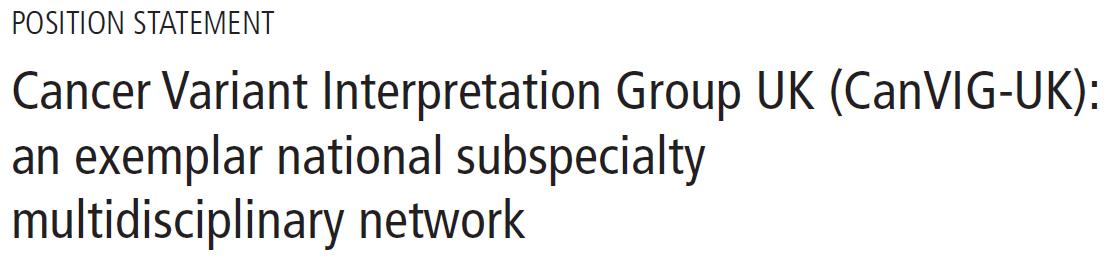 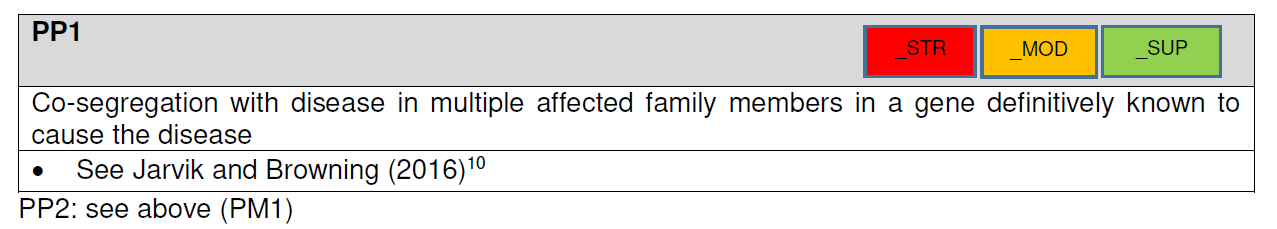 Evolution of Segregation analysis
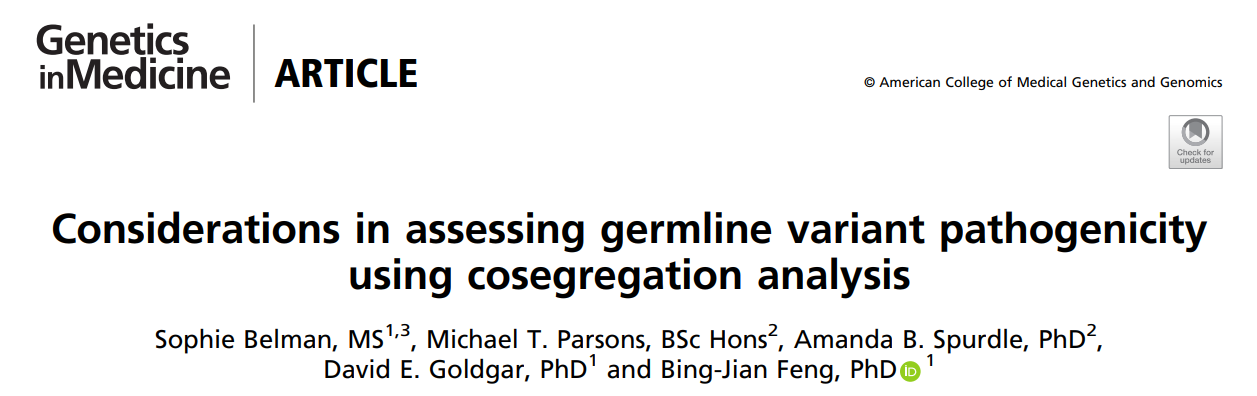 Genetics in Medicine (2020) 22:2052–2059; https://doi.org/10.1038/s41436- 020-0920-4
ACMG/AMP case counting – limitations
Evidence against cosegregation is not fully considered by the PP1 rules which may lead to a systematic bias towards a type I error (false positive)
Age of onset is not taken into account which could cause false counting
For example diagnosis with cancer at 80 years of age provides little evidence for pathogenicity but absence of cancer before 80 years of age in individuals carrying a variant provides evidence against pathogenicity.
Does not fully consider sex, phenocopy, incomplete penetrance, allele frequency, and multiple diseases associated with the same gene
ACMG/AMP case counting – limitations
Evidence against cosegregation is not fully considered by the PP1 rules which may lead to a systematic bias towards a type I error (false positive)
Age of onset is not taken into account which could cause false counting
For example diagnosis with cancer at 80 years of age provides little evidence for pathogenicity but absence of cancer before 80 years of age in individuals carrying a variant provides evidence against pathogenicity.
Does not fully consider sex, phenocopy, incomplete penetrance, allele frequency, and multiple diseases associated with the same gene
meiosis counting is not suitable for complex diseases like cancers
Bayes-factor based approach
Measures the likelihood that co-segregation patterns represent a gene–disease penetrance model. 
Considers allele frequency, background disease, incidence in the population, expected risk elevation conferred by a pathogenic variant, and age and sex of each individual
Superior power, accuracy, and flexibility compared with meiosis counting
produces a Bayes factor, which can be integrated with other lines of evidence within a quantitative multifactorial likelihood variant classification scheme
BUT requires parameters that may only be accessible for well-studied genes
[Speaker Notes: The above is all very important for analysing complex diseases like cancer]
Explored models
Age-dependent cancer incidence rate in the general population was obtained from the Cancer Incidence in Five Continents
 http://iarc.fr/en/publications/pdfs-online/epi/sp164/
Incidence rate model
Incidence in pathogenic variant carriers calculated as: incidence without a pathogenic variant X relative risk for the disease for each age group
Cumulative rate model
Based on probability of having any of diseases considered at any age before the last examination
Survival penetrance model
For affected individuals: probability of not developing any of the relevant diseases before age t X probability of developing the observed disease at age t
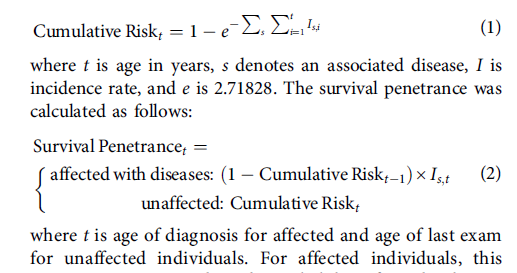 Model comparison for hypothetical BRCA1 pedigree
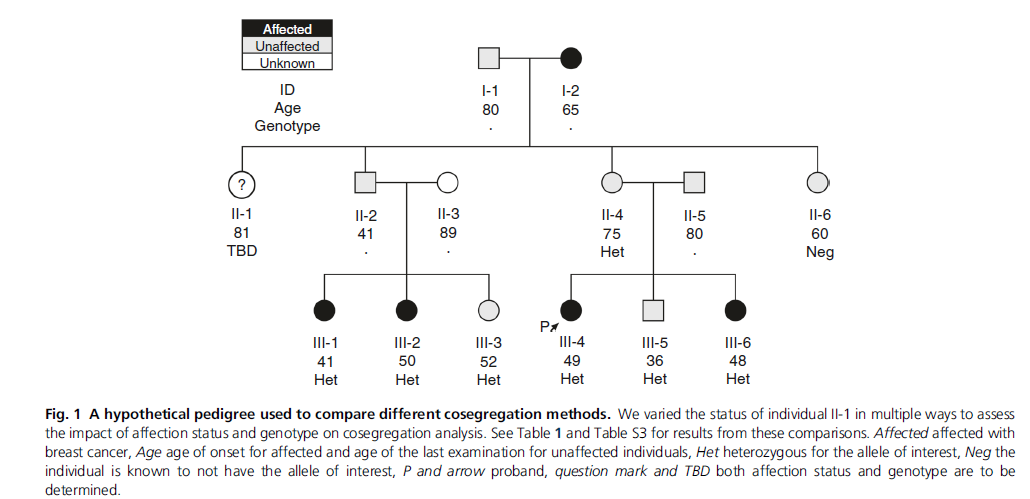 Model comparison for hypothetical BRCA1 pedigree
They set the relative risk to 1 for 80-90 age group, if model correct would expect:
Bayes factor not to be affected by cancer diagnosis in II-I in view of age (81)
Bayes factor to be lower if II-I has variant, because presence of the variant in unaffected older individuals is evidence against pathogenicity, while absence of the variant in unaffected individuals is complementary evidence that the variant cosegregates with the disease
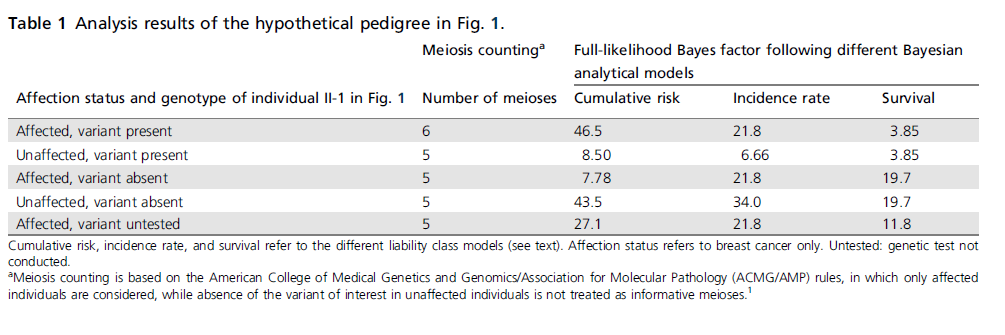 Model comparison for hypothetical BRCA1 pedigree
They set the relative risk to 1 for 80-90 age group, if model correct would expect:
Bayes factor not to be affected by cancer diagnosis in II-I in view of age (81)
Bayes factor to be lower if II-I has variant, because presence of the variant in unaffected older individuals is evidence against pathogenicity, while absence of the variant in unaffected individuals is complementary evidence that the variant cosegregates with the disease











Meiosis counting doesn’t consider age of onset so it incorrectly upgrades co-segregation from 5 to 6 meioses
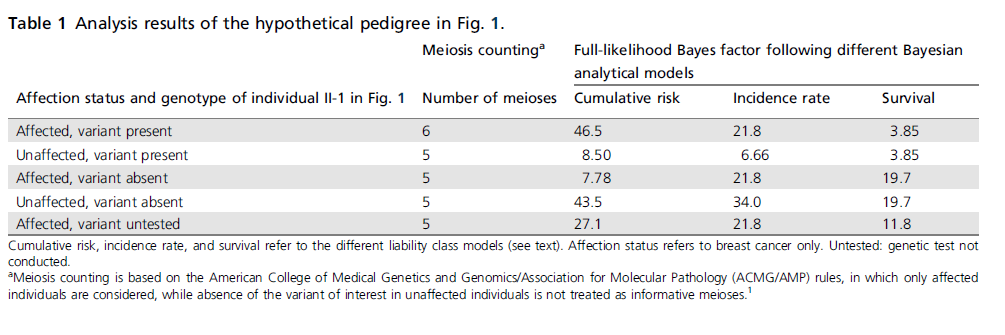 [Speaker Notes: If individual II-1 is affected and carries the variant, and if we do not consider her age of onset, meiosis counting incorrectly upgrades cosegregation from 5 meioses to 6 meioses]
Model comparison for hypothetical BRCA1 pedigree
They set the relative risk to 1 for 80-90 age group, if model correct would expect:
Bayes factor not to be affected by cancer diagnosis in II-I in view of age (81)
Bayes factor to be lower if II-I has variant, because presence of the variant in unaffected older individuals is evidence against pathogenicity, while absence of the variant in unaffected individuals is complementary evidence that the variant cosegregates with the disease










Cumulative risk model treats affection of II-I at 81 as evidence towards pathogenicity (as does meiosis counting) and again, doesn’t incorporate evidence from the cancer free years

Incidence rate model does not incorporate the evidence against pathogenicity that II-I had not developed cancer prior up to age 80 years i.e. treats affection of II-I as neutral evidence, regardless of testing status
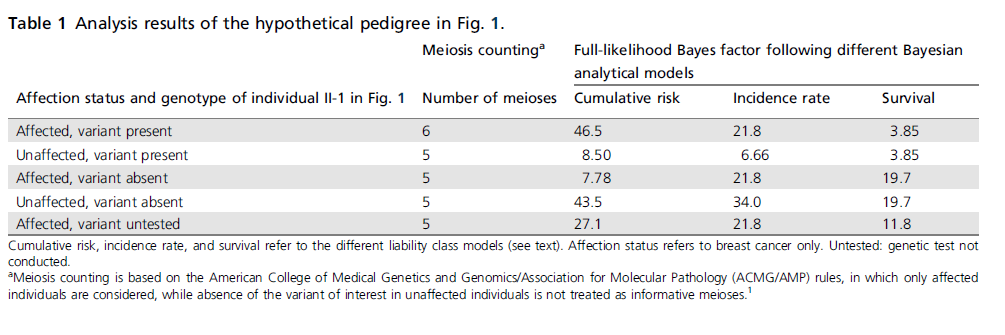 Model comparison for hypothetical BRCA1 pedigree
They set the relative risk to 1 for 80-90 age group, if model correct would expect:
Bayes factor not to be affected by cancer diagnosis in II-I in view of age (81)
Bayes factor to be lower if II-I has variant, because presence of the variant in unaffected older individuals is evidence against pathogenicity, while absence of the variant in unaffected individuals is complementary evidence that the variant cosegregates with the disease










Survival penetrance model only one which behaves as expected and so it is incorporated in their COOL bayes tool
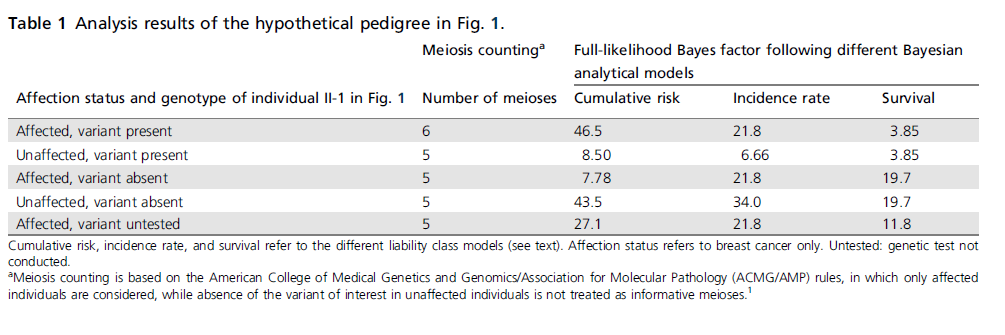 Go to http://bjfenglab.org/cool3/index.html
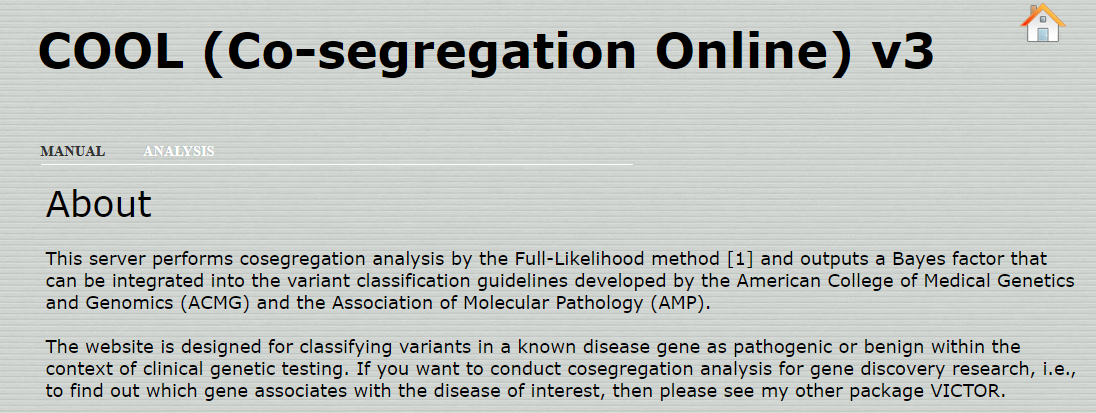 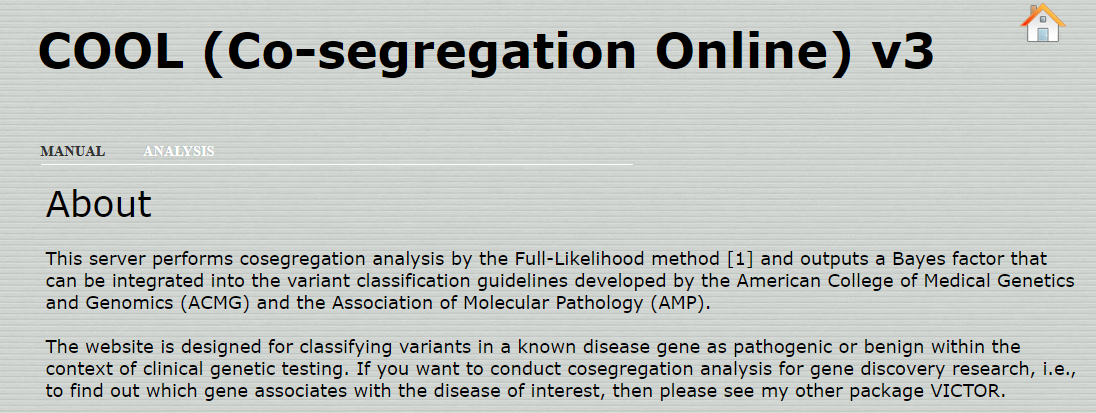 Pedigree input
Can also use freestyle format with certain required columns or
LINKAGE, BOADICEA (CanRisk), and PROGENY formats but must be saved as text file
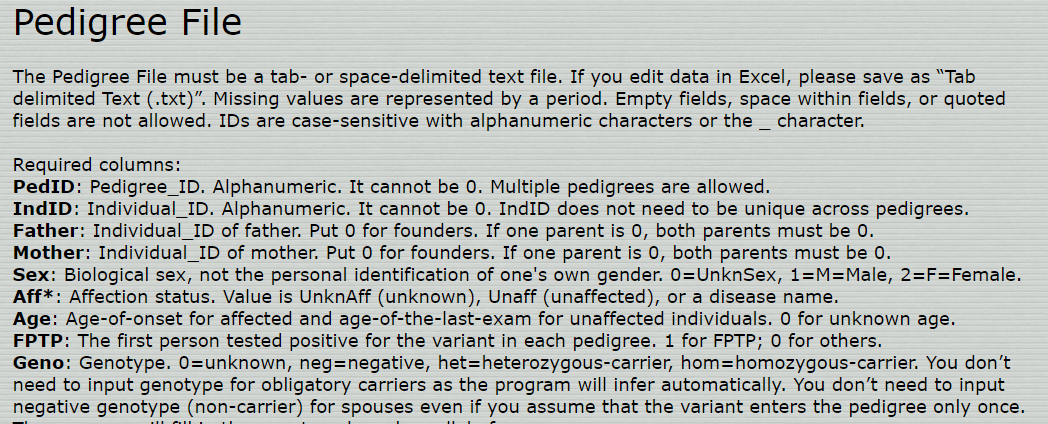 Manual pedigree input
Create a tabular format of the pedigree







Information on age (for affected and unaffected) where available
Create a separate file for the pedigree and save as .txt
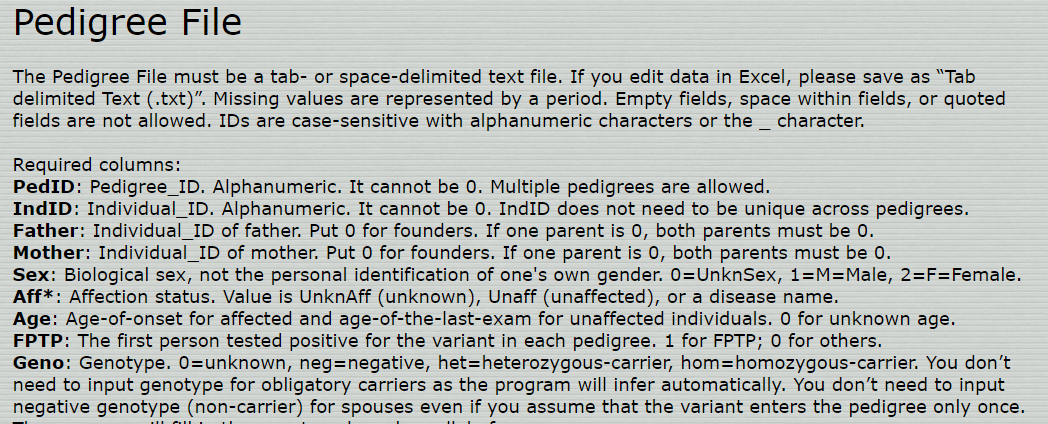 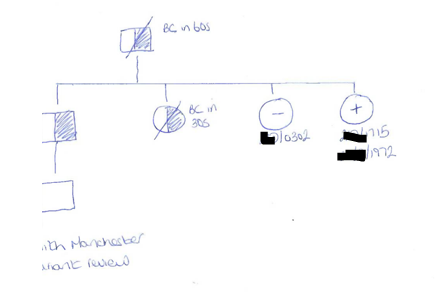 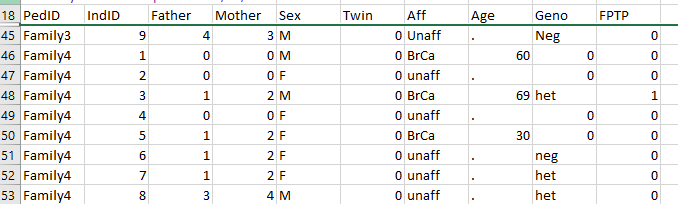 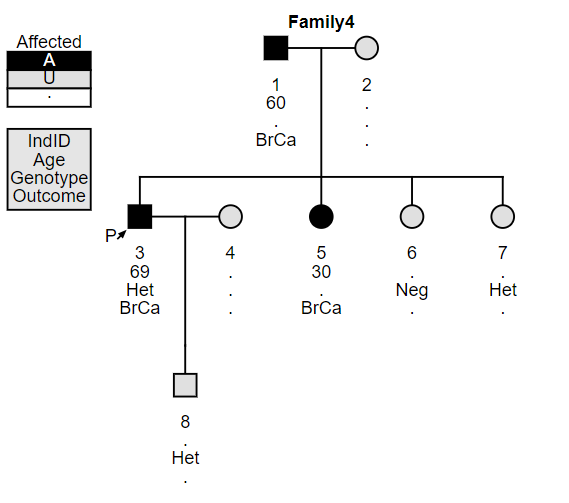 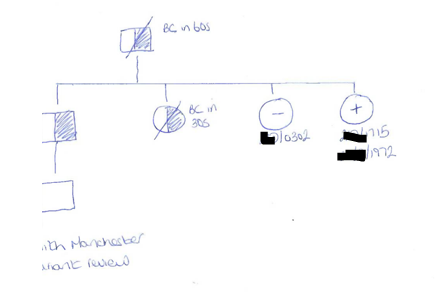 Can handle multiple pedigrees at the same time (single file)
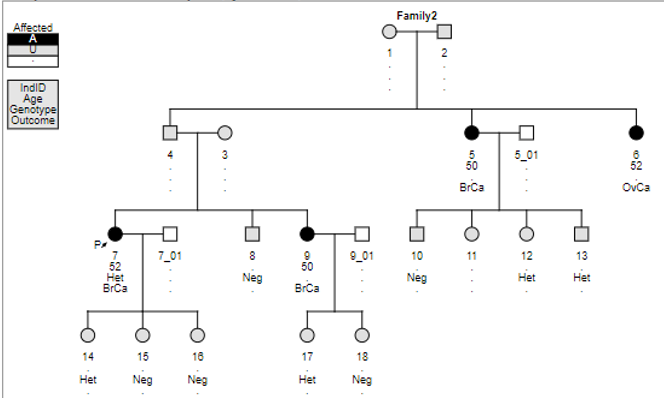 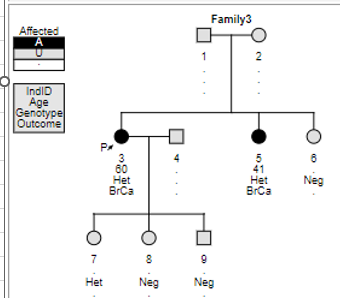 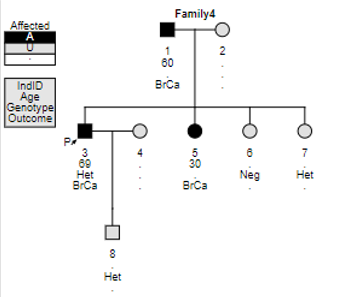 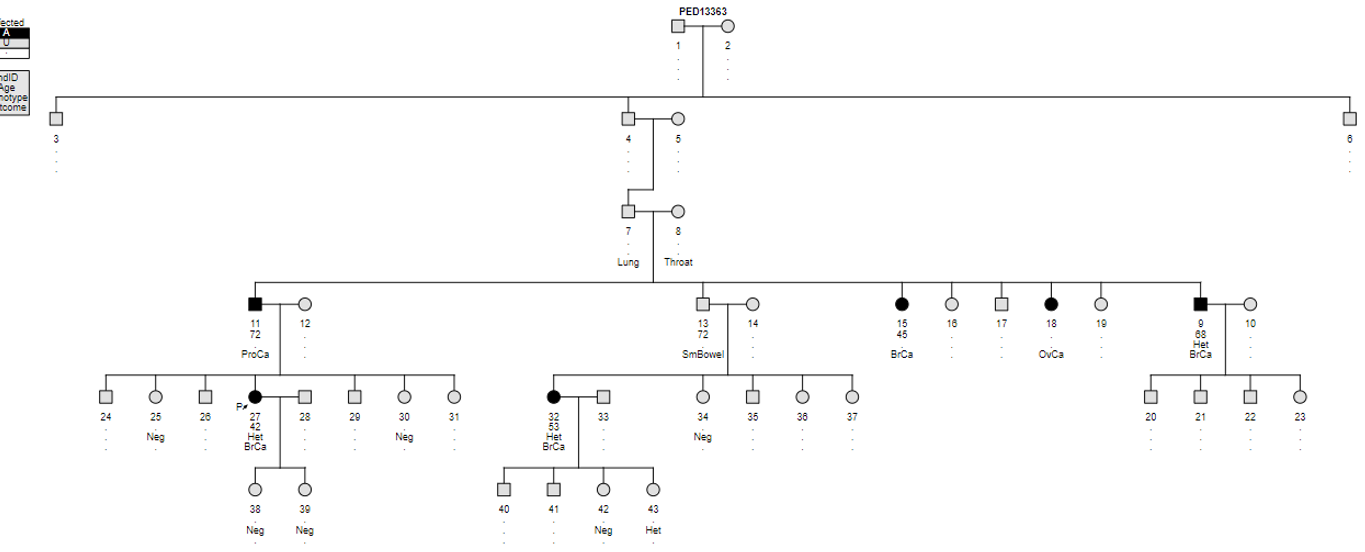 [Speaker Notes: Please note that diseases are set for each gene so provide as much information for example prostate in big pedigree was considered affected while lung and throat wasn’t]
Under analysis tab, add the name of the gene and upload the pedigree file
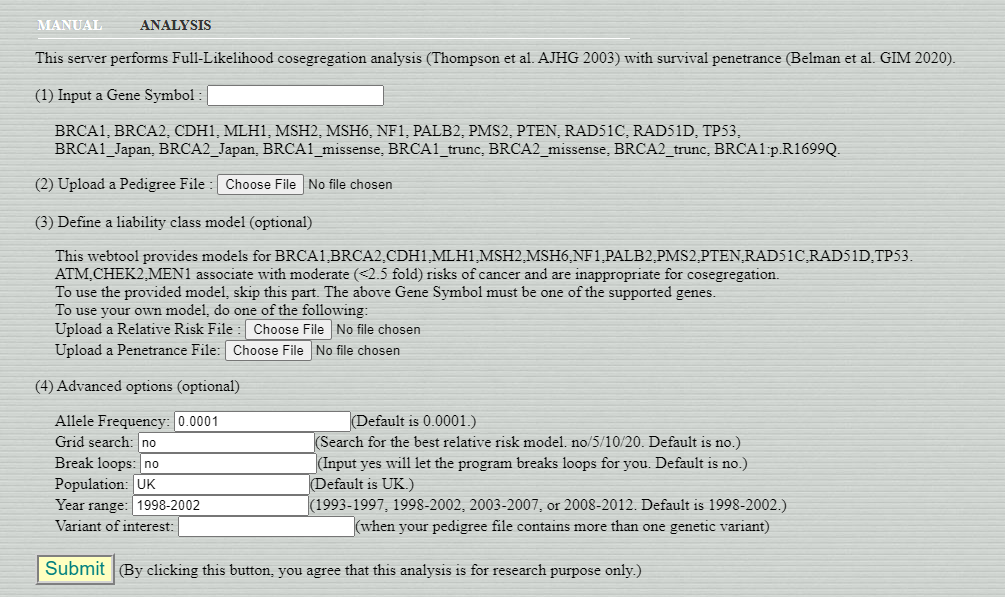 Model incorporates multiple tumour types – gene specific
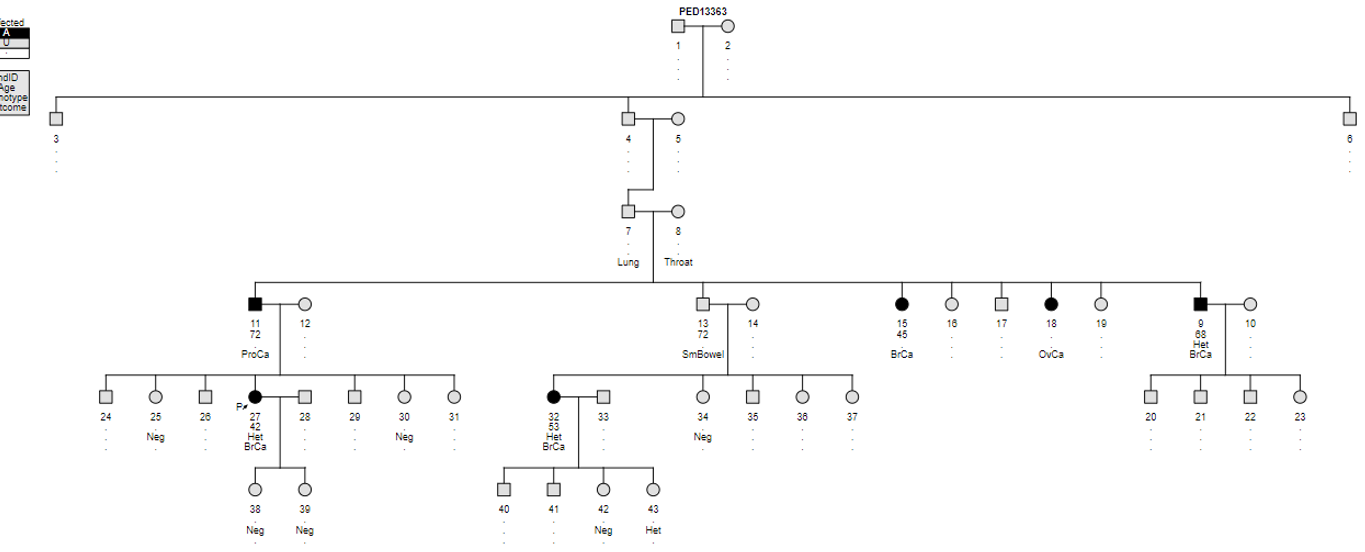 [Speaker Notes: Please note that diseases are set for each gene so provide as much information for example prostate in big pedigree was considered affected while lung and throat wasn’t]
Model incorporates multiple tumour types – gene specific
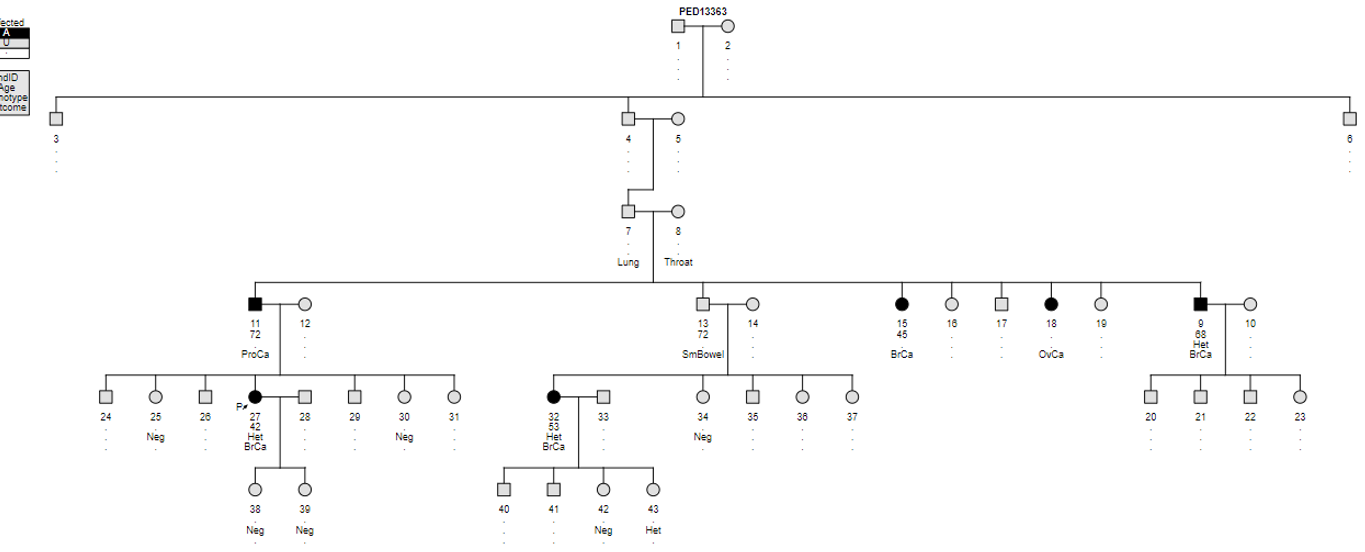 [Speaker Notes: Please note that diseases are set for each gene so provide as much information for example prostate in big pedigree was considered affected while lung and throat wasn’t]
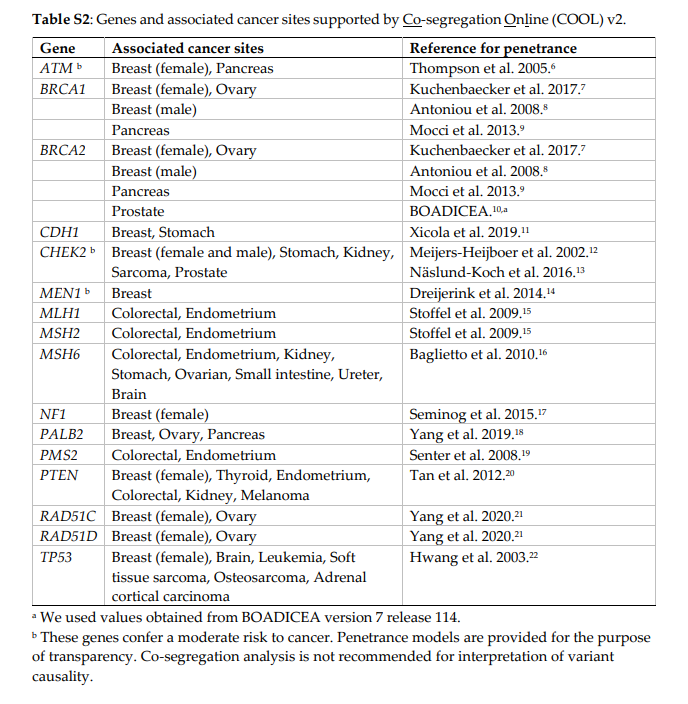 Save results (pedigree and output)
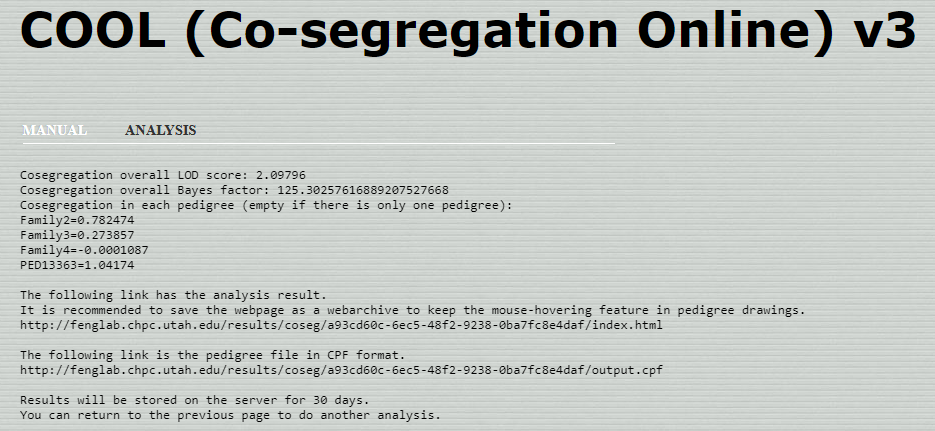 Download a full pdf with all information
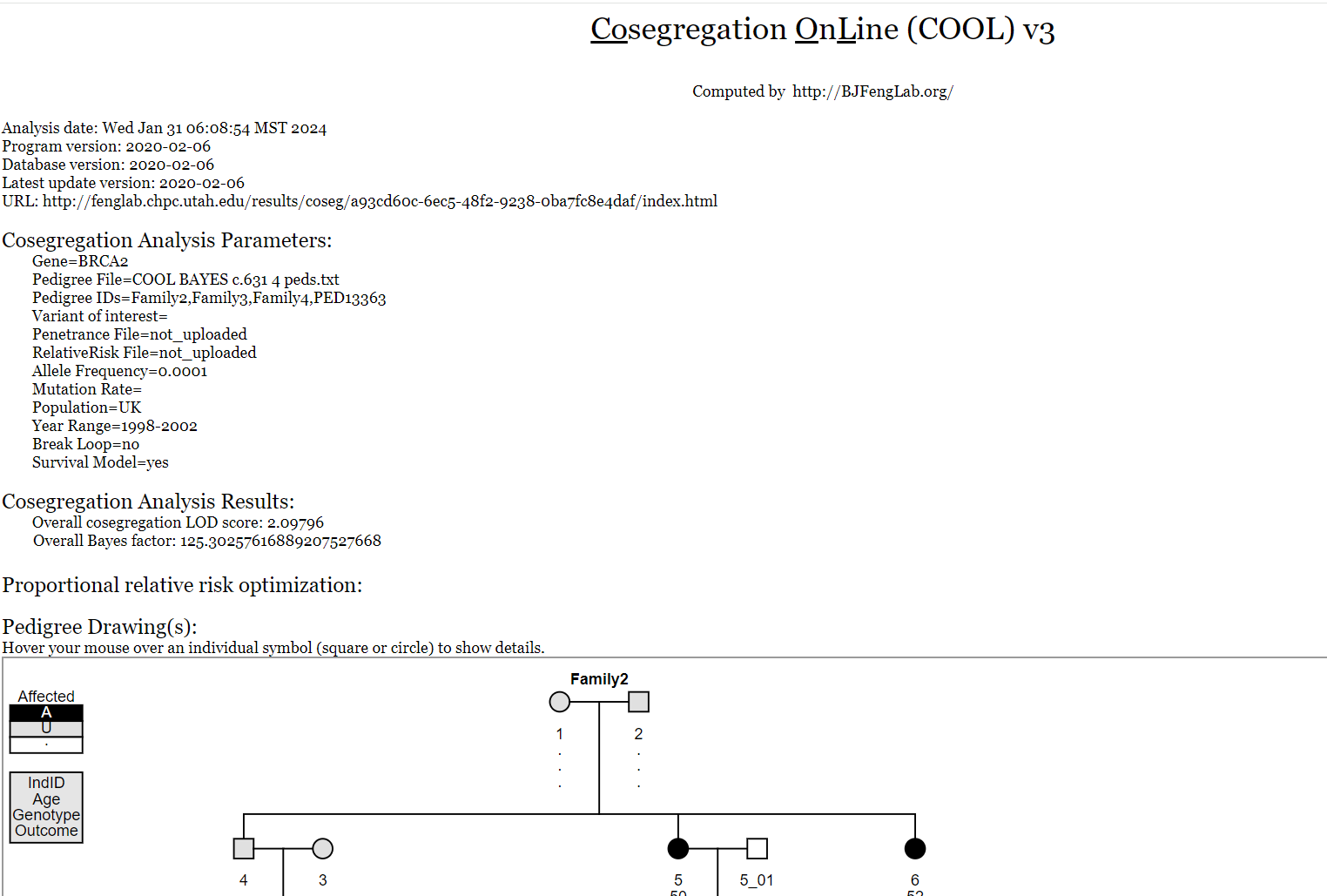 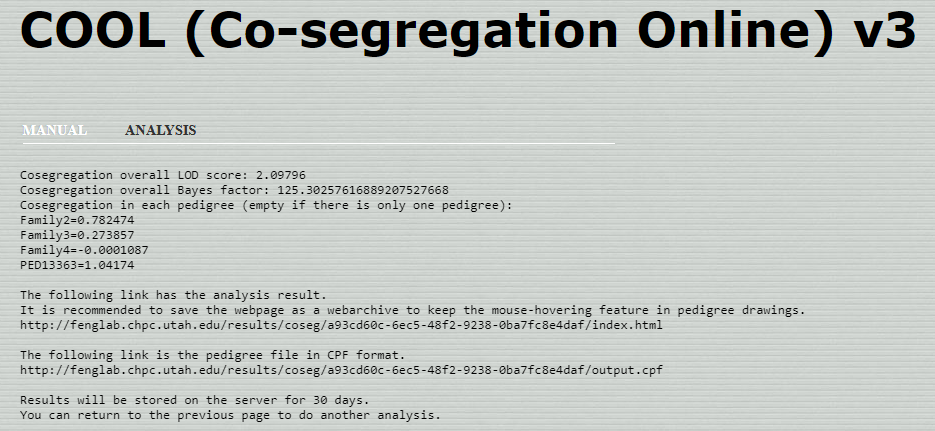 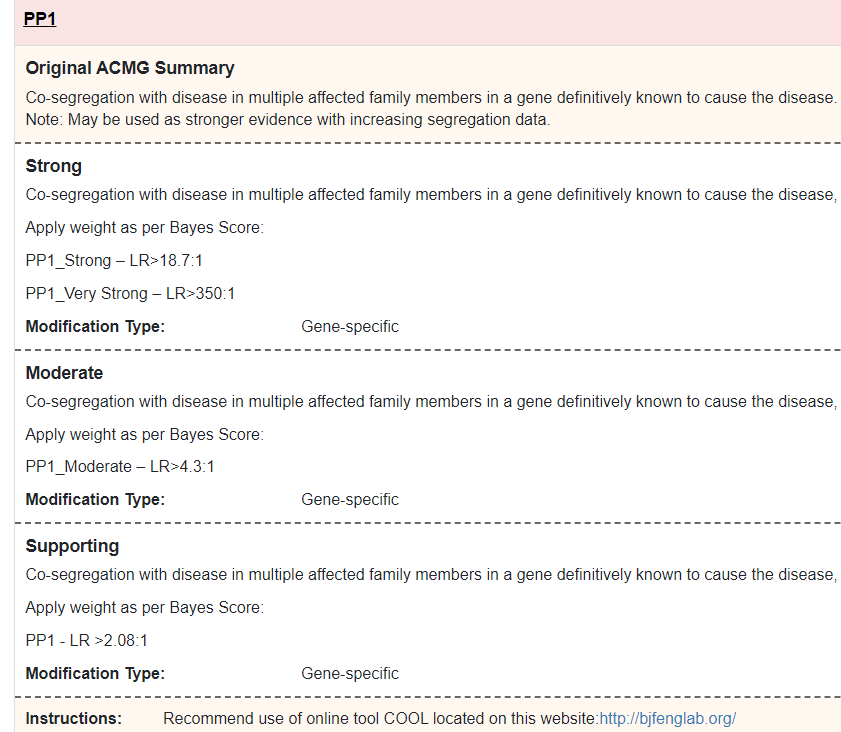 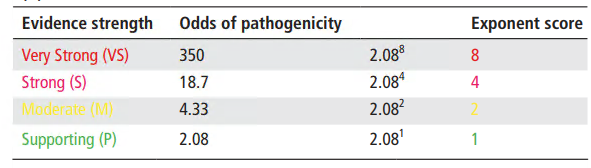 Recommended by Enigma guidelines
Additional thoughts
Meiosis counting may not be the best model for variants in CSGs
Bayes factor using COOL BAYES may provide a better approach when accurate penetrance estimates are available. However:
Not super user friendly 
Creating pedigrees is time consuming and can be difficult (good for combining large ones though!)
Limited to specific genes 
Risk of using a research online tool?
Do we need to assess against published Enigma co-segregation analysis (although they recommend the tool)? Or using wider UK data?
Reduced penetrance variants and modified relative risk/reduced penetrance files
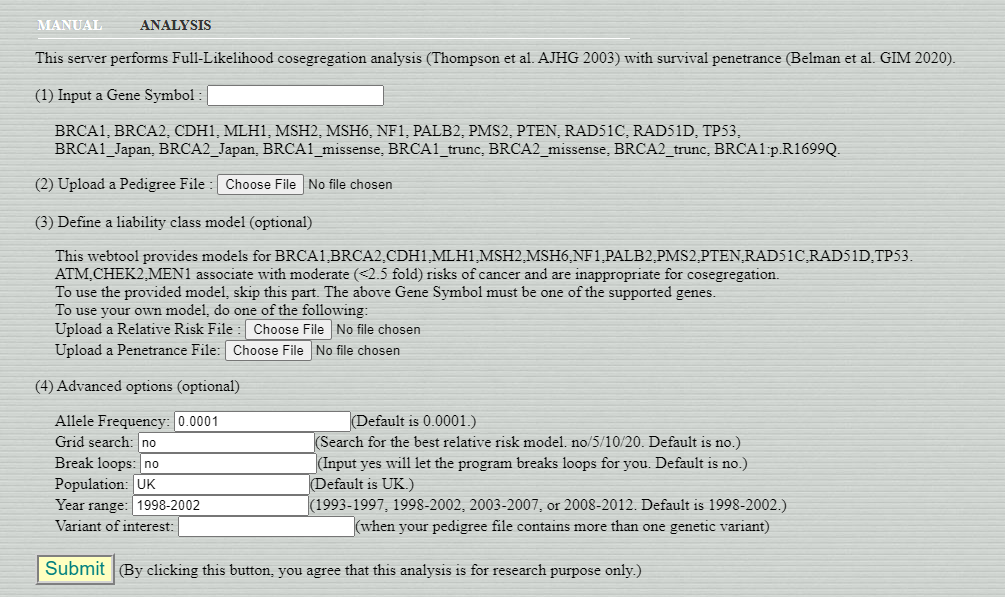